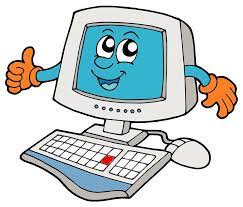 الوحدة الثانية : التعامل مع المستندات
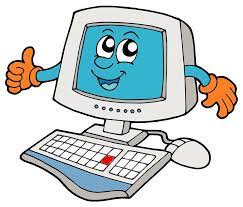 الدرس الثاني : التنسيق المتقدم
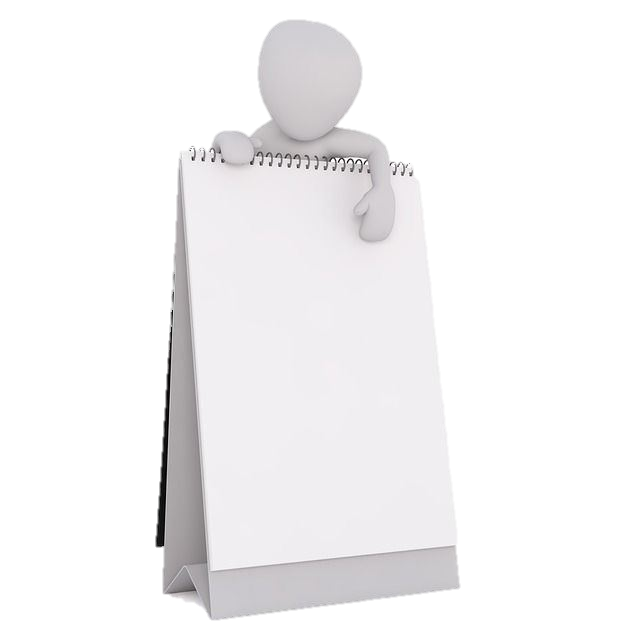 خامس 
- 
سادس
 ابتدائي
معلمة المادة : ريوف الدوسري
سنتعلم في هذا الدرس
3
4
5
2
1
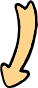 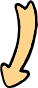 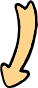 كتابة الحروف الكبيرة في اللغة الانجليزية
حذف النص المحدد
اظهار/ إخفاء
الأحرف غير القابلة للطباعة
تنسيق الفقرات
نصائح وارشادات الفقرات
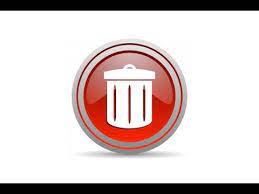 1
حذف النص المحدد
لابد من تحديد النص ثم الضغط على أحد هذه الأزرار
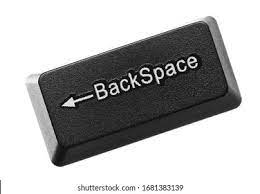 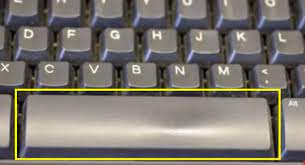 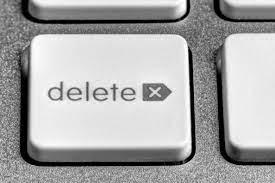 2
كتابة الحروف الكبيرة في اللغة الانجليزية
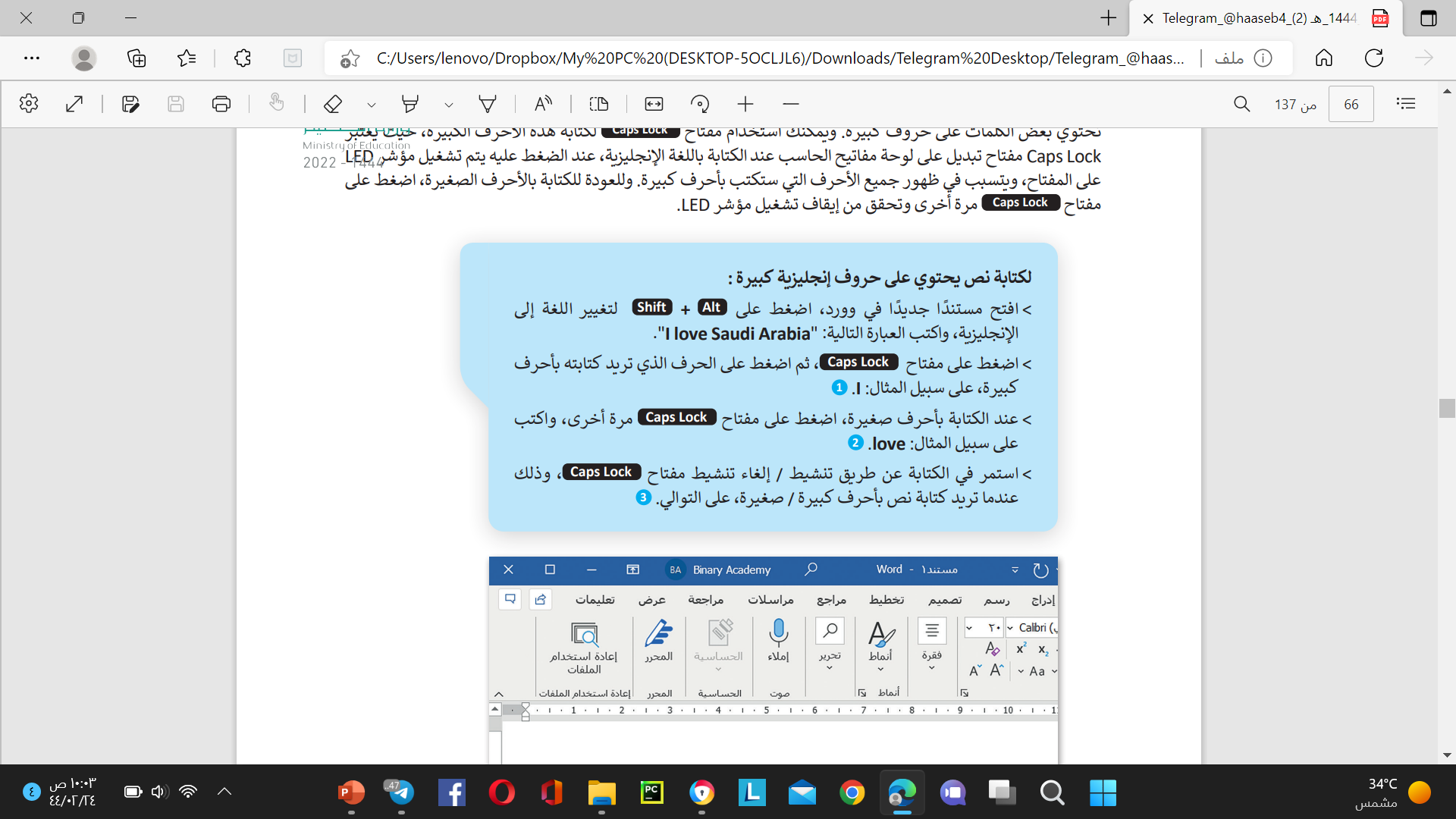 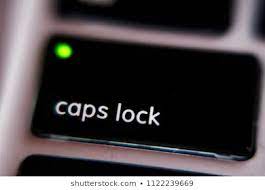 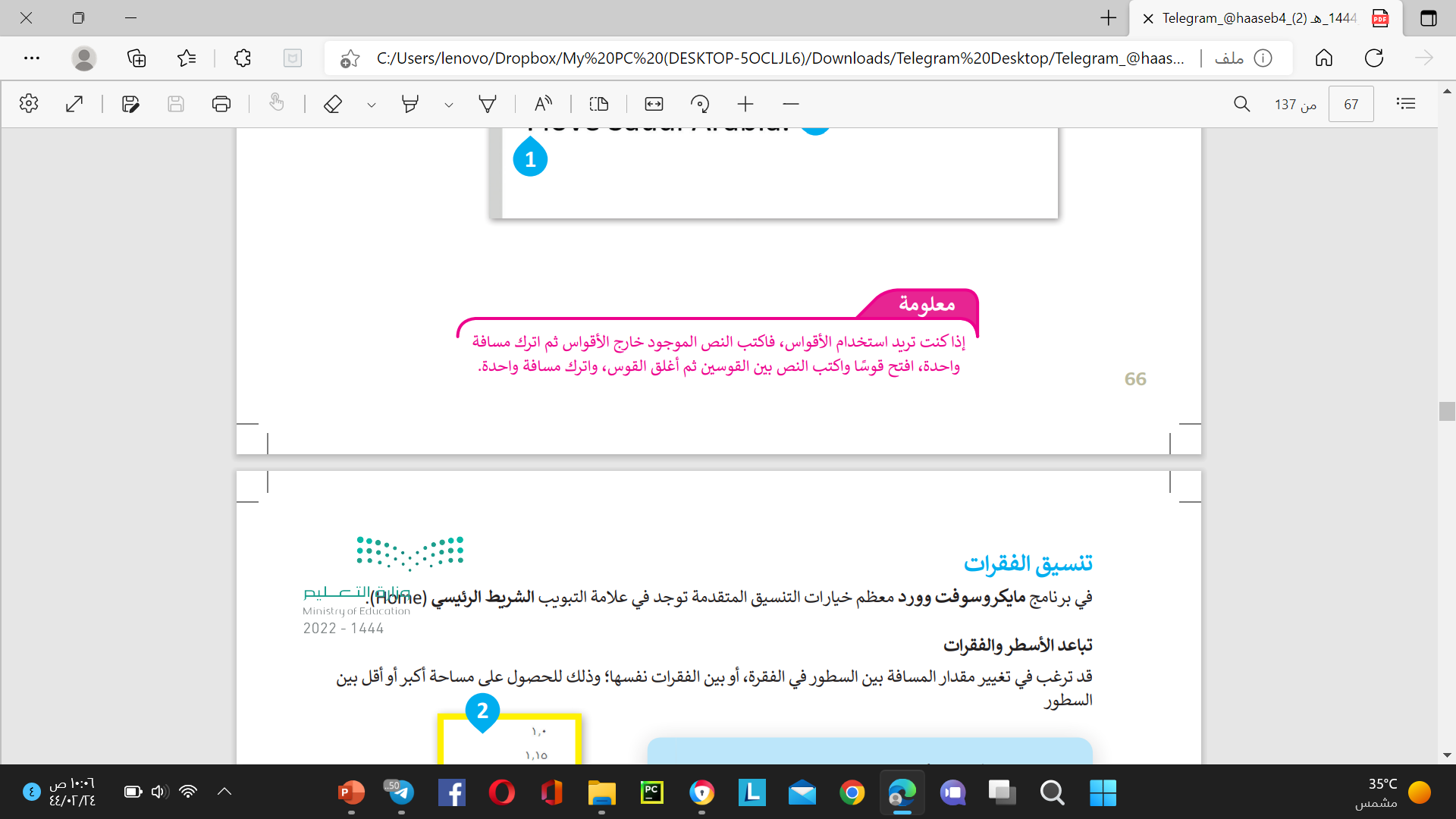 3
تنسيق الفقرات
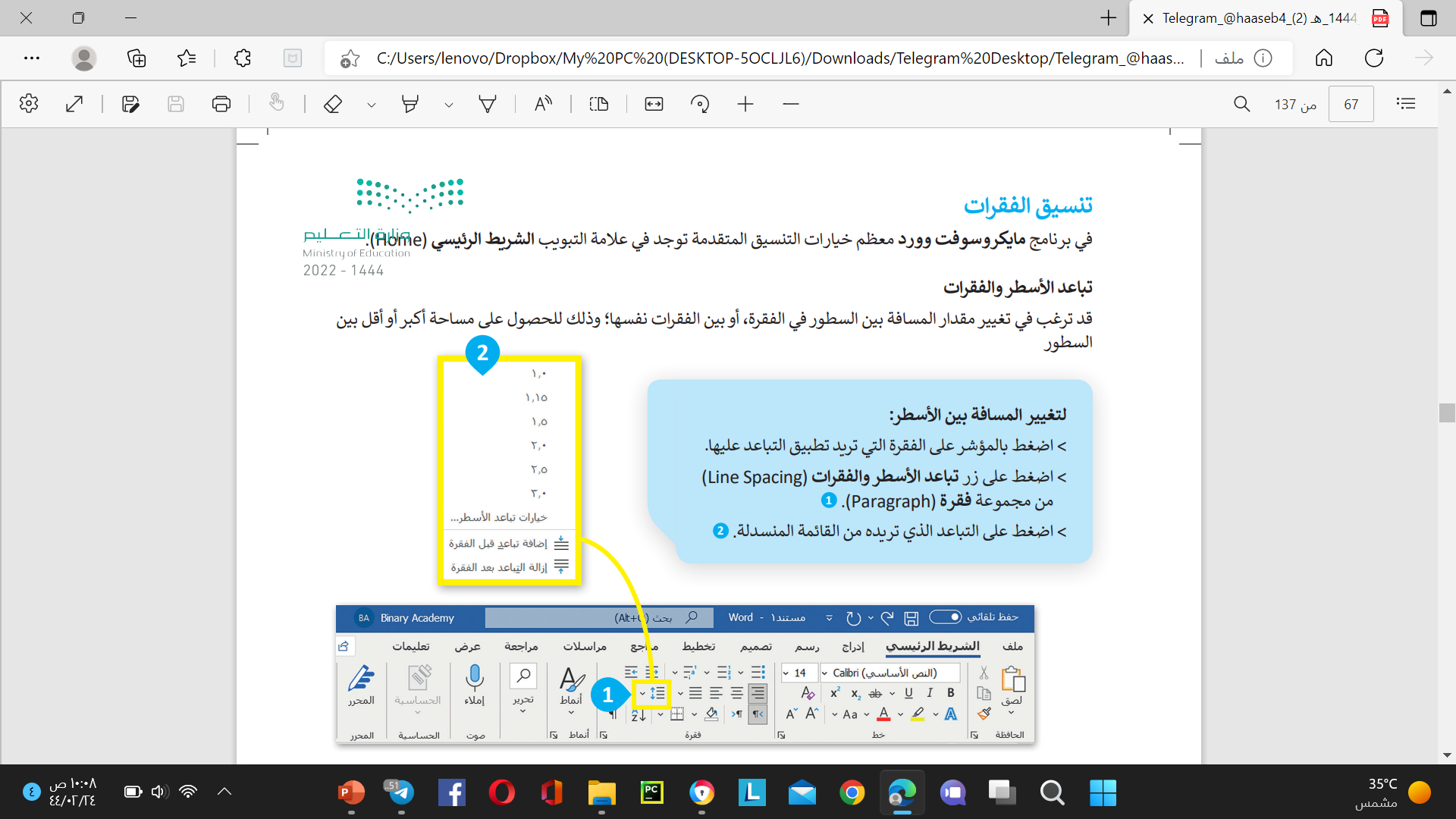 المسافة البادئة للفقرة
تحدد المسافة البادئة للفقرة مسافة الفقرة من الهامش الأيمن أو الأيسر
تحدد المسافة البادئة للفقرة مسافة الفقرة من الهامش الأيمن أو الأيسر
في بعض الأحيان تحتوي الفقرة على مسافة فارغة في بدايتها، وتسمى بالمسافة البادئة، ولإنشائها اضغط على مفتاح Tab من لوحة المفاتيح
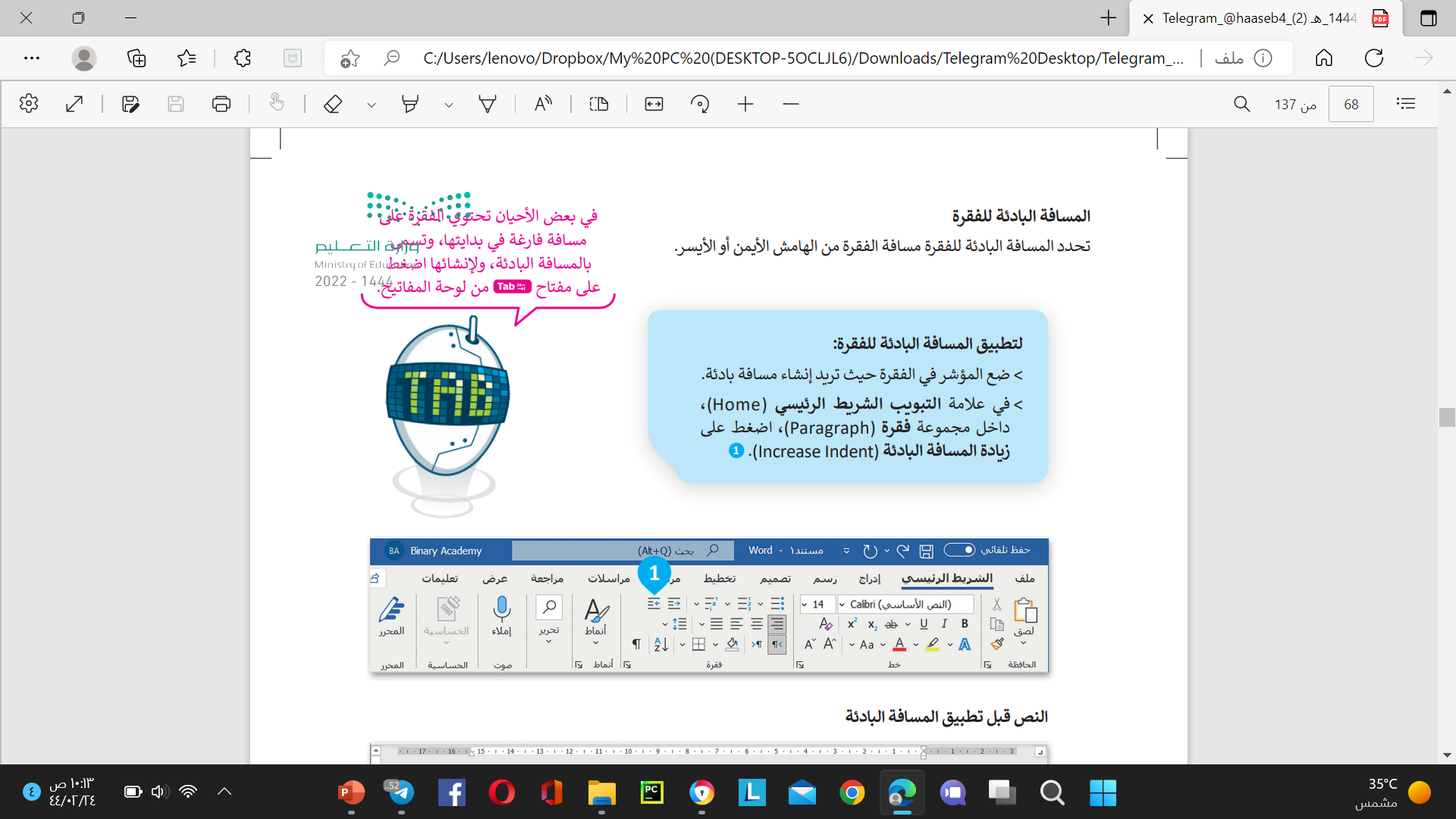 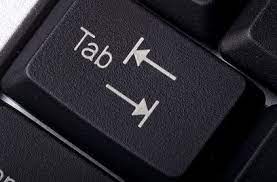 تباعد الأحرف
تحدد المسافة البادئة للفقرة مسافة الفقرة من الهامش الأيمن أو الأيسر
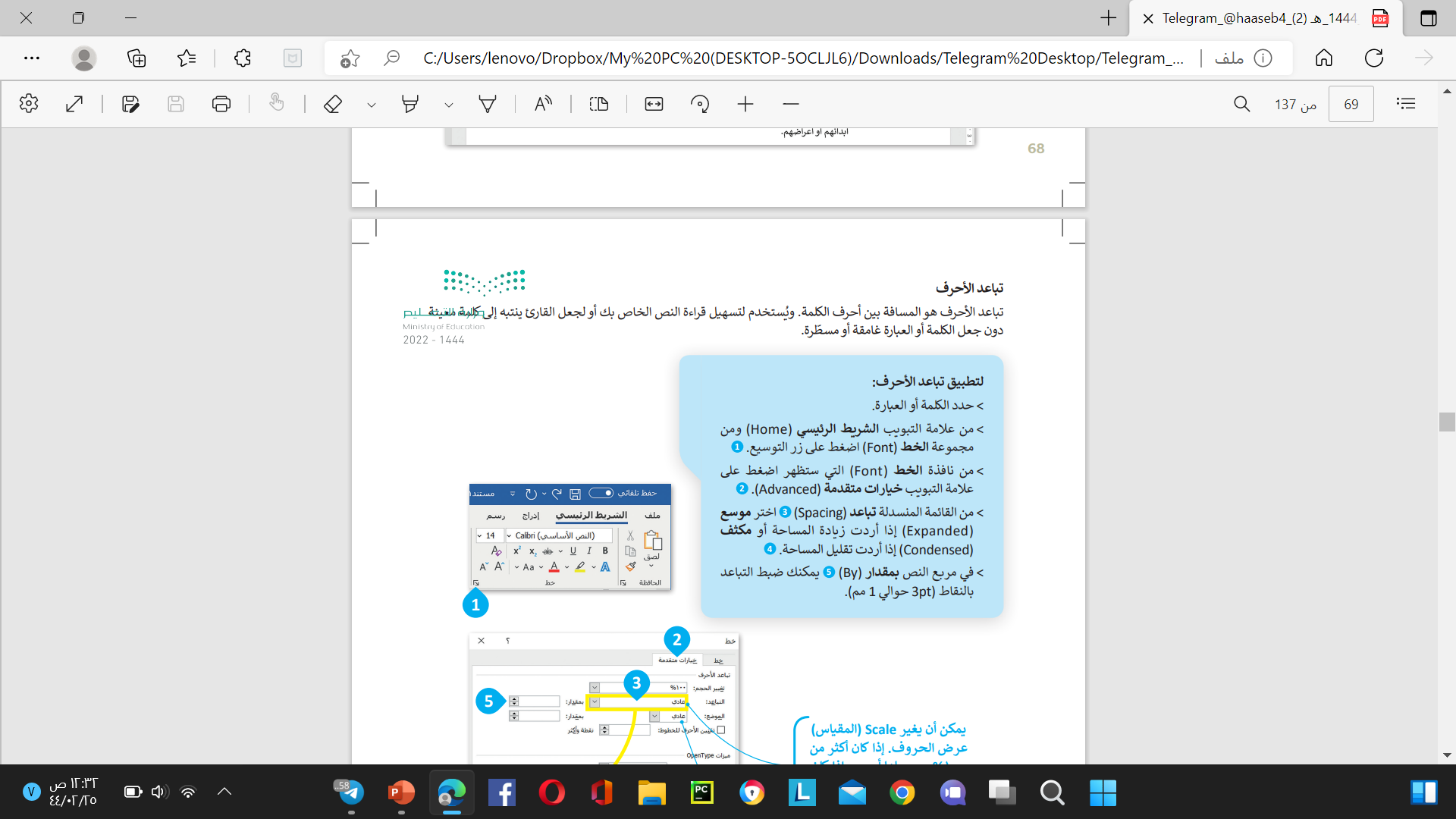 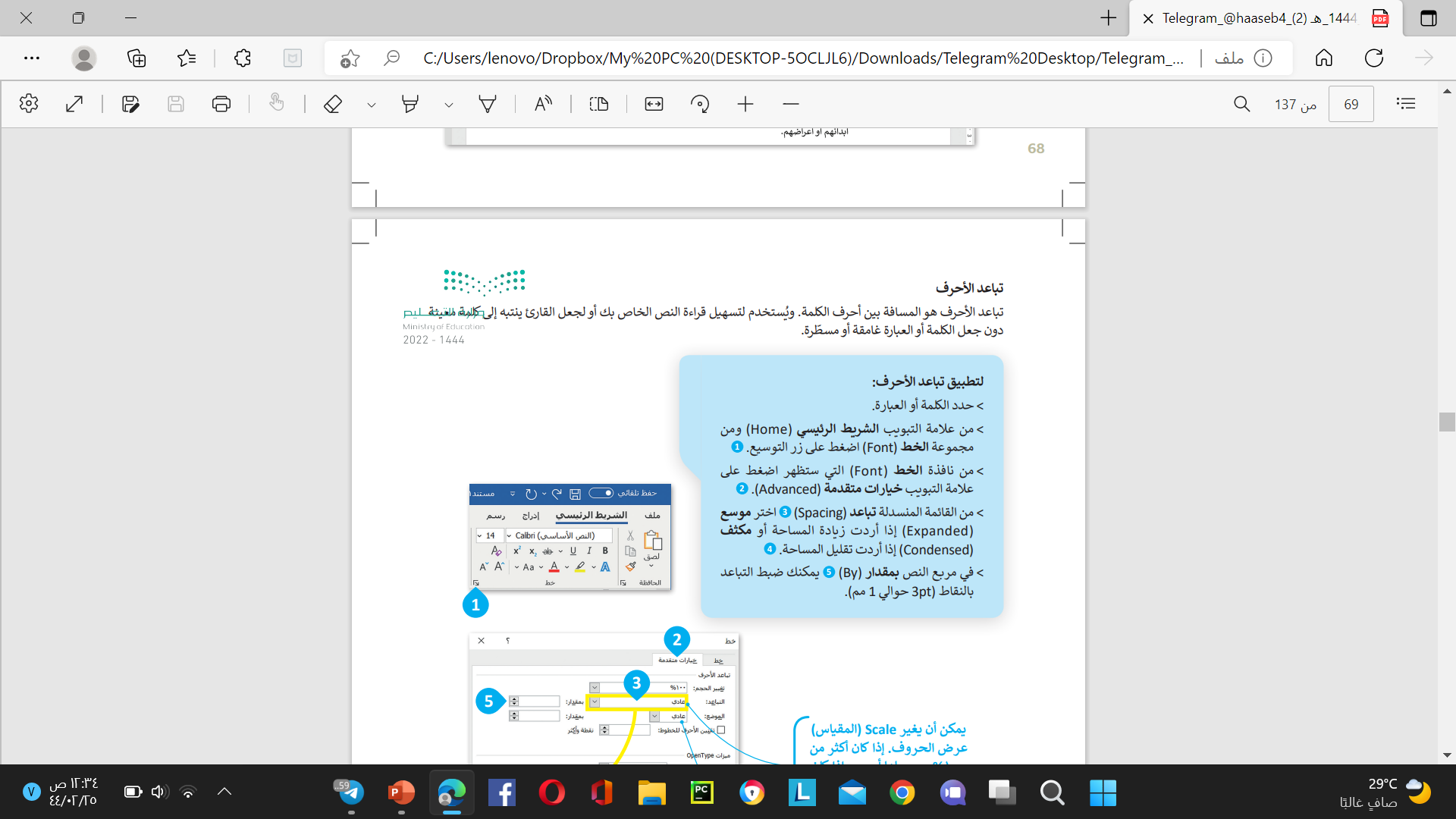 4
نصائح وارشادات الفقرات
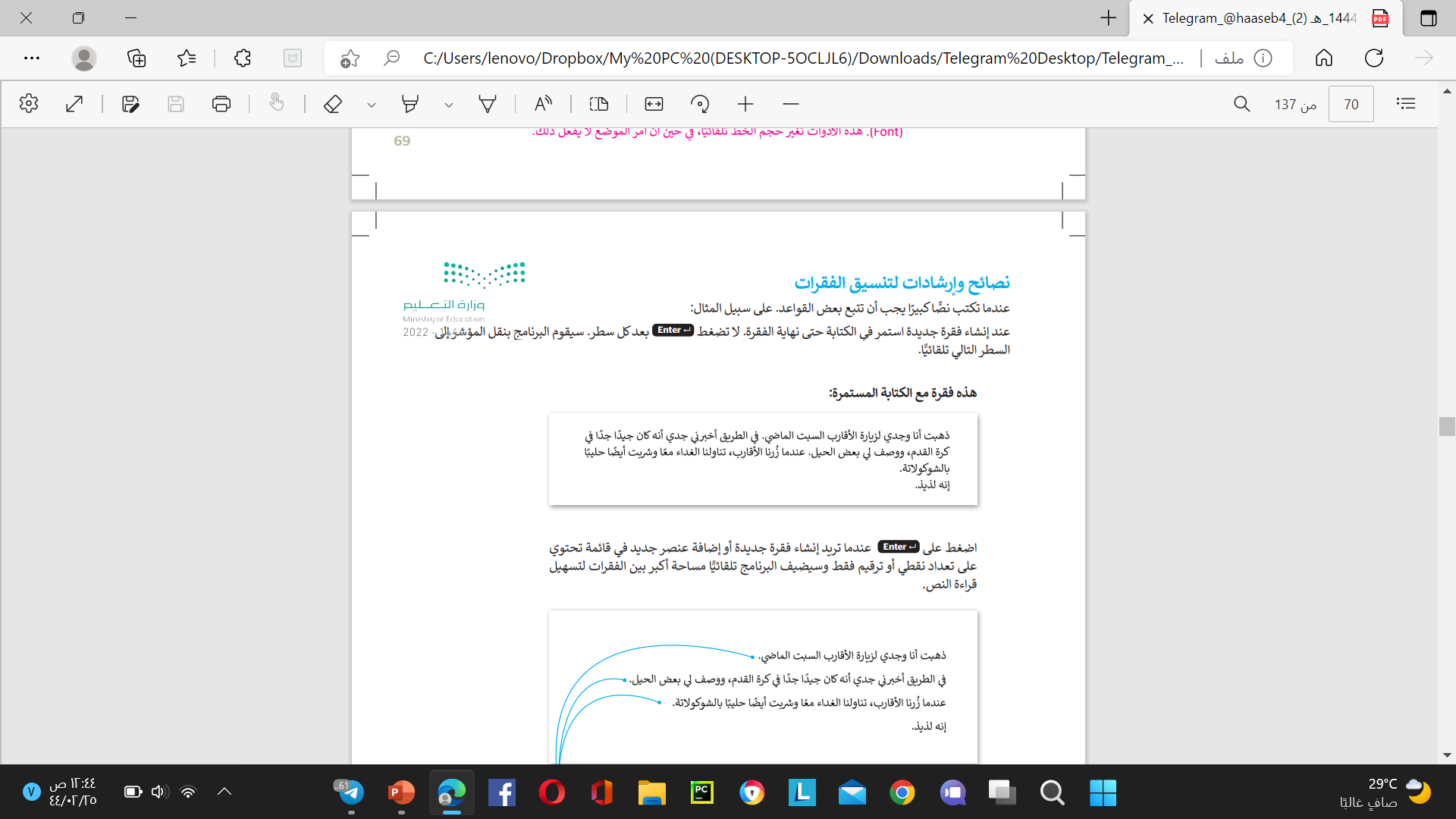 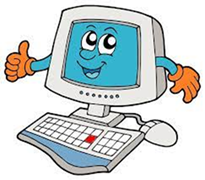 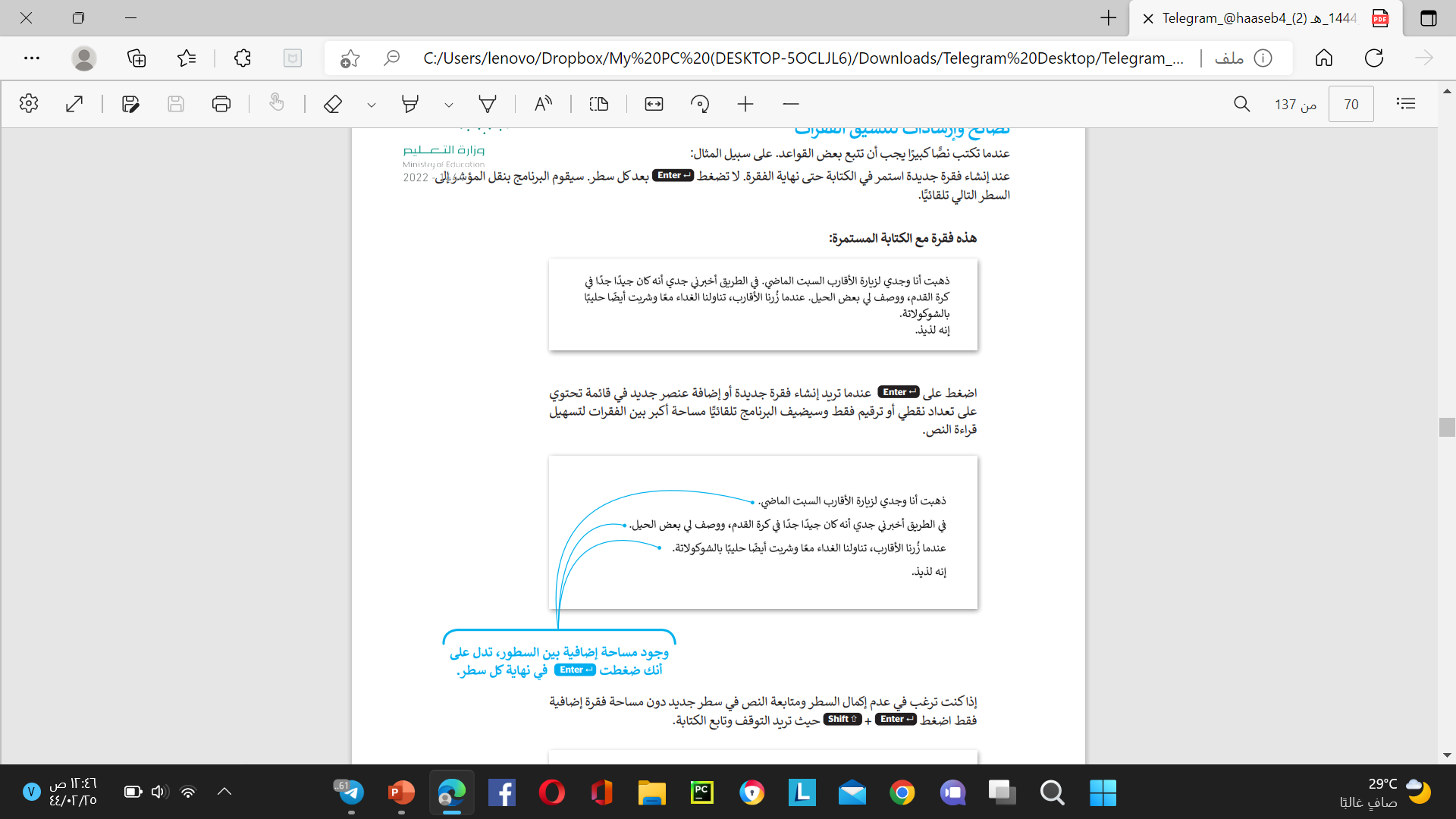 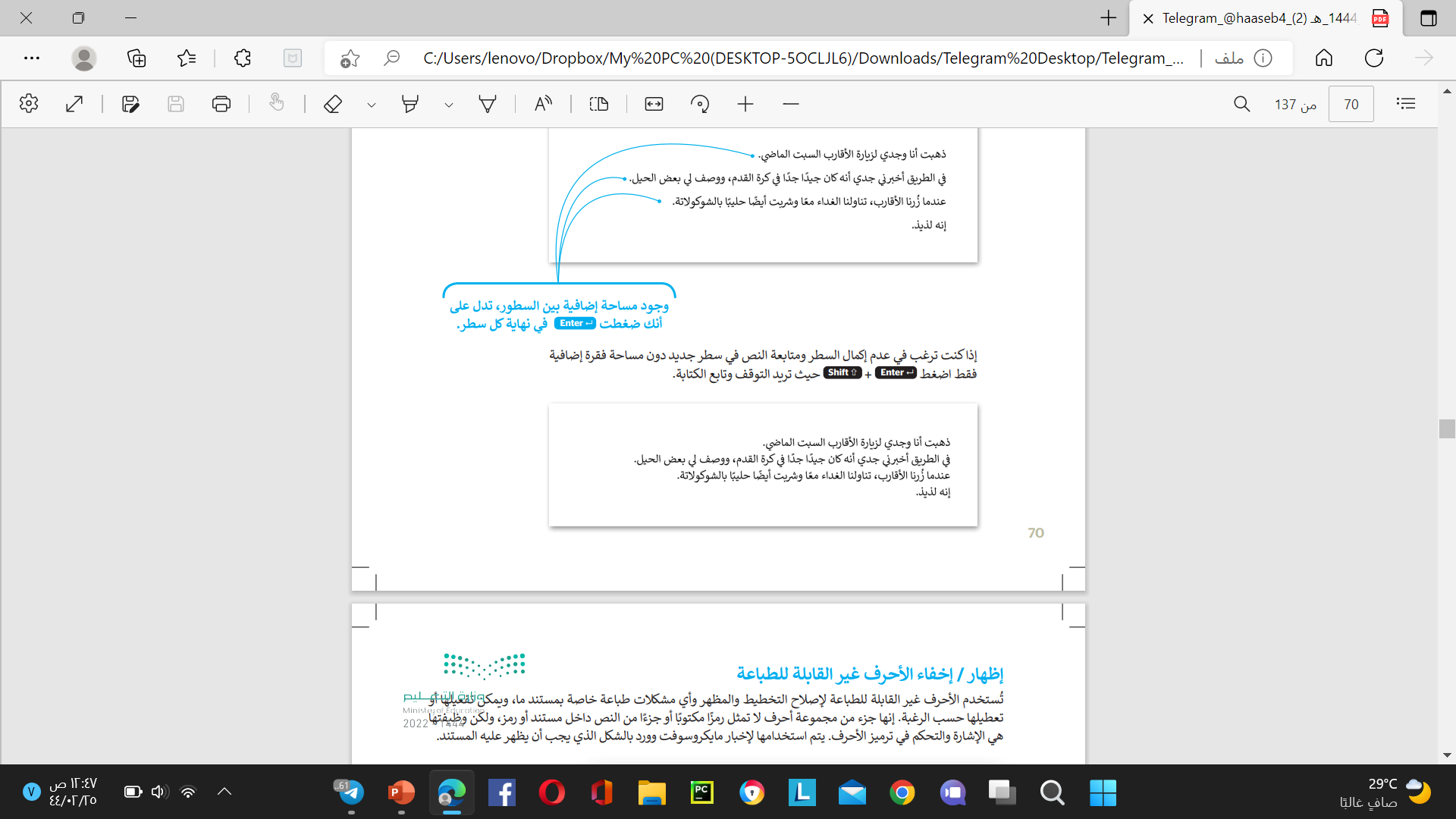 اظهار/ إخفاء
الأحرف غير القابلة للطباعة
5
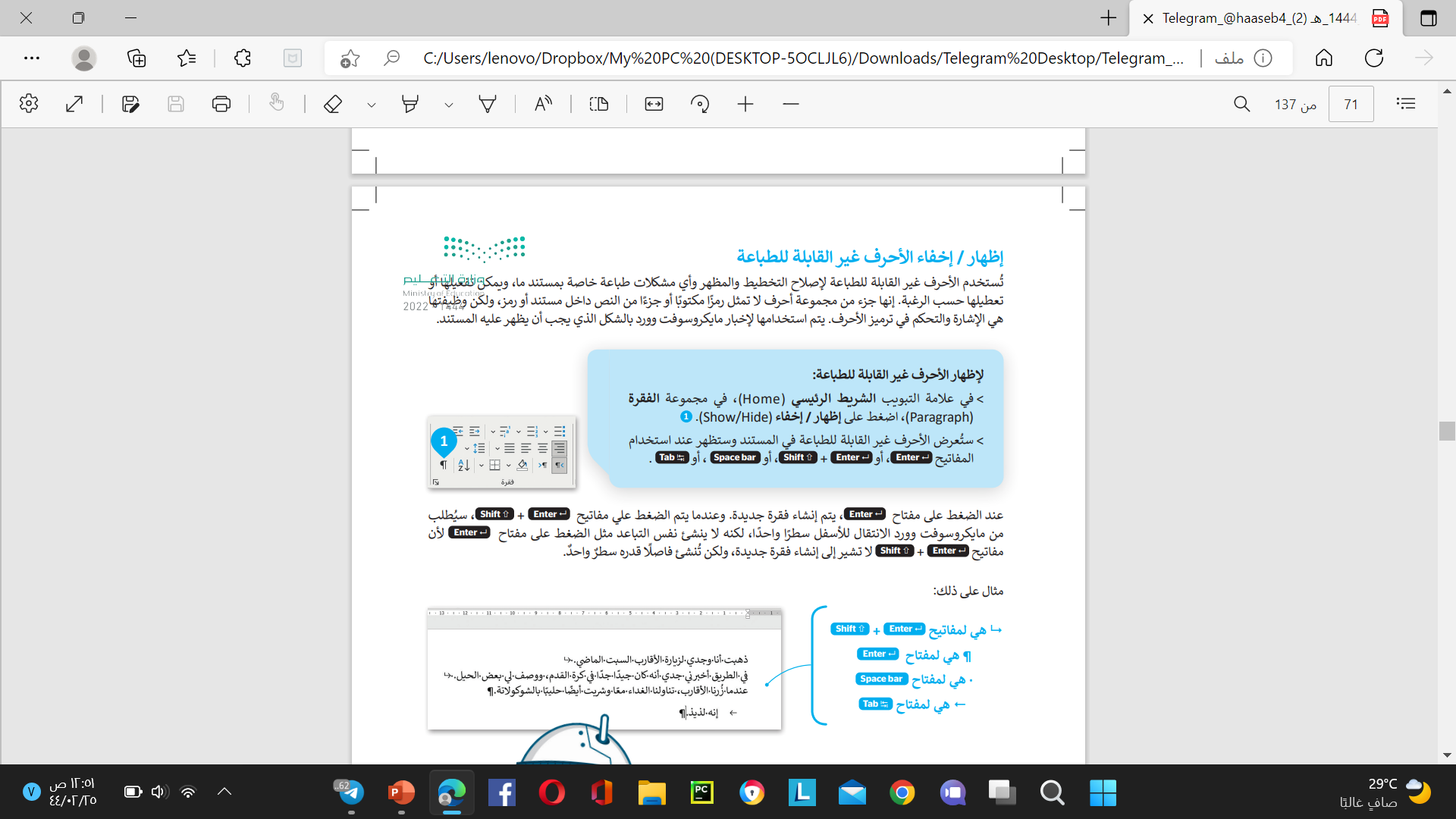 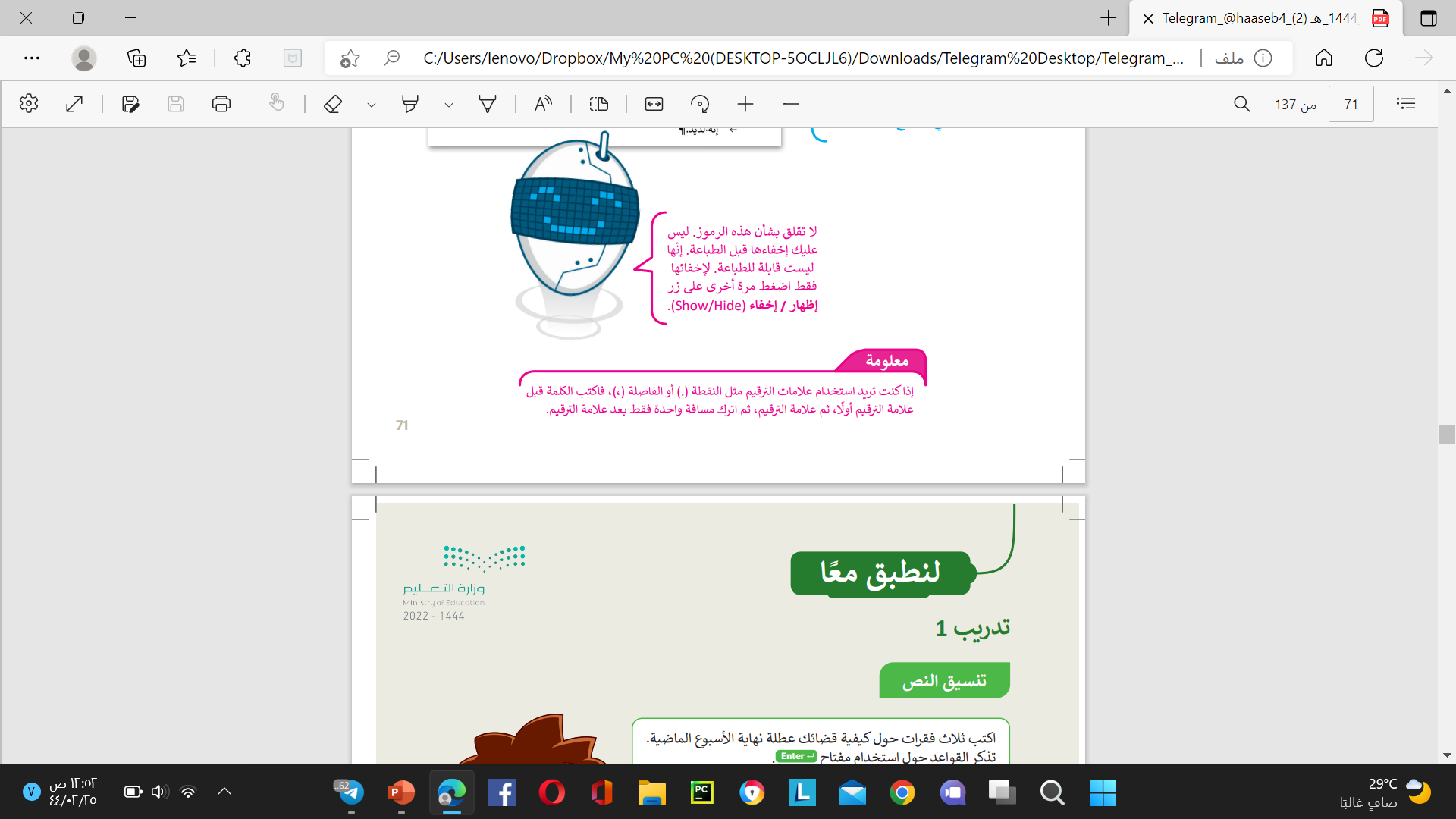 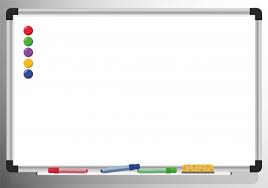 طالبتي

لنحلّ مع بعضنا هذا التدريب
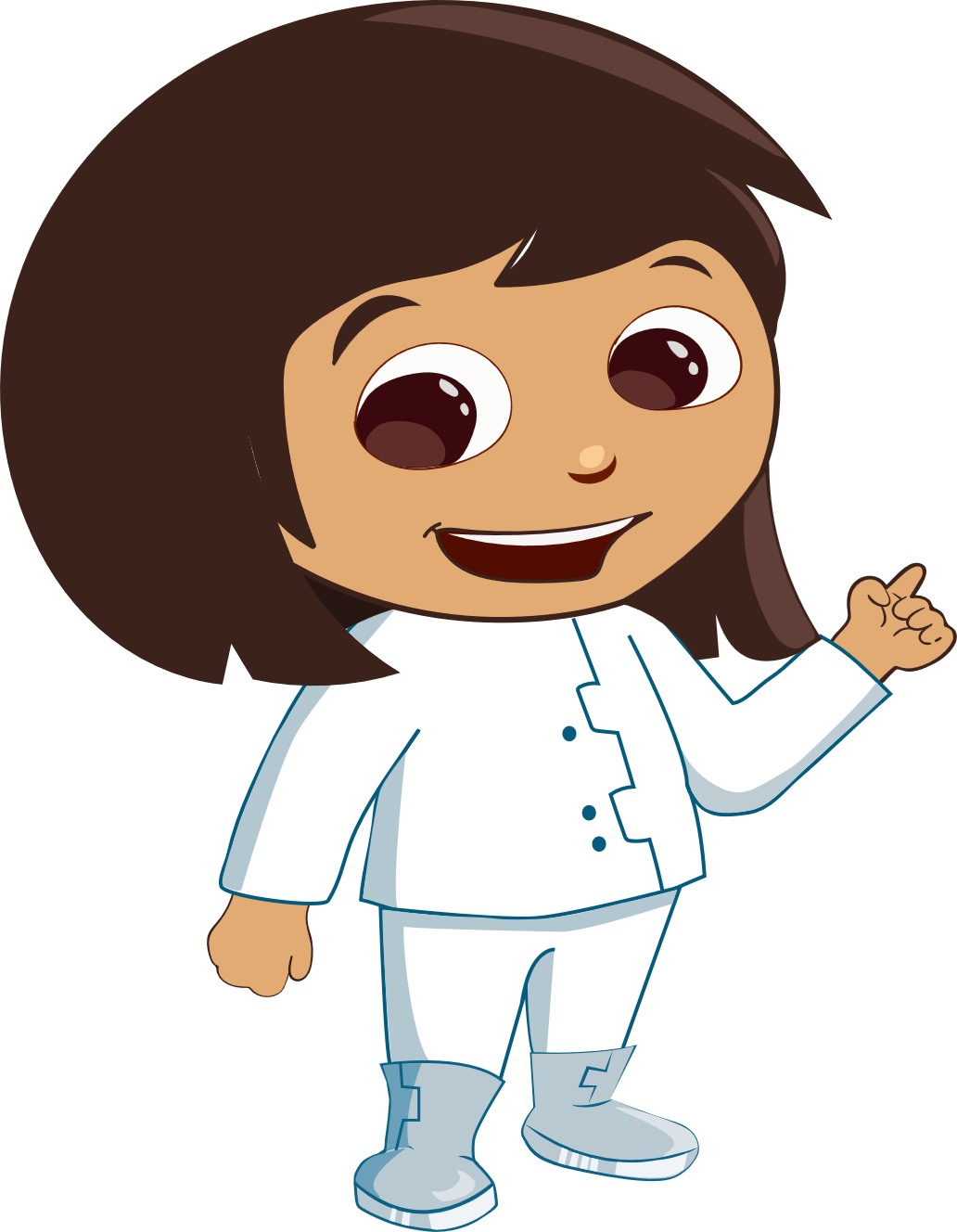 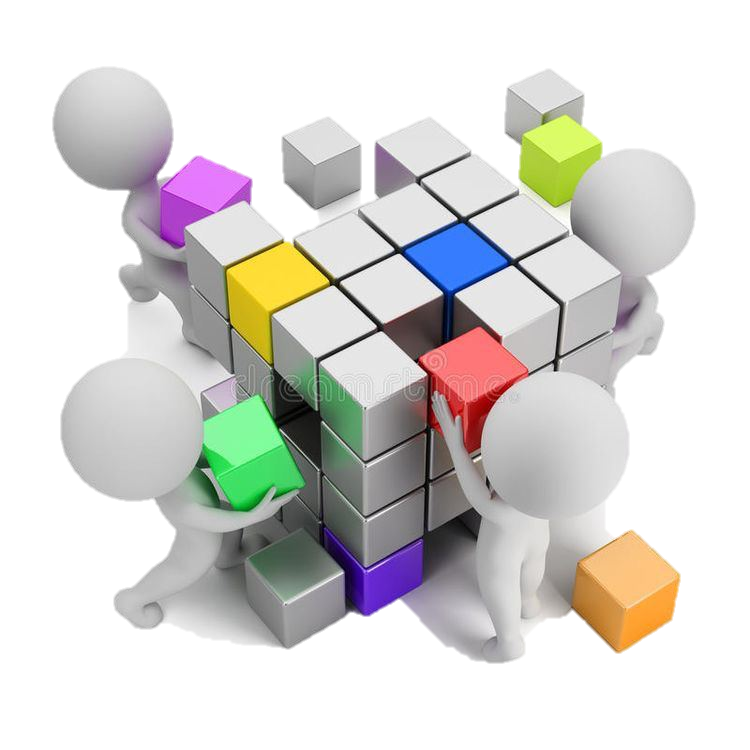 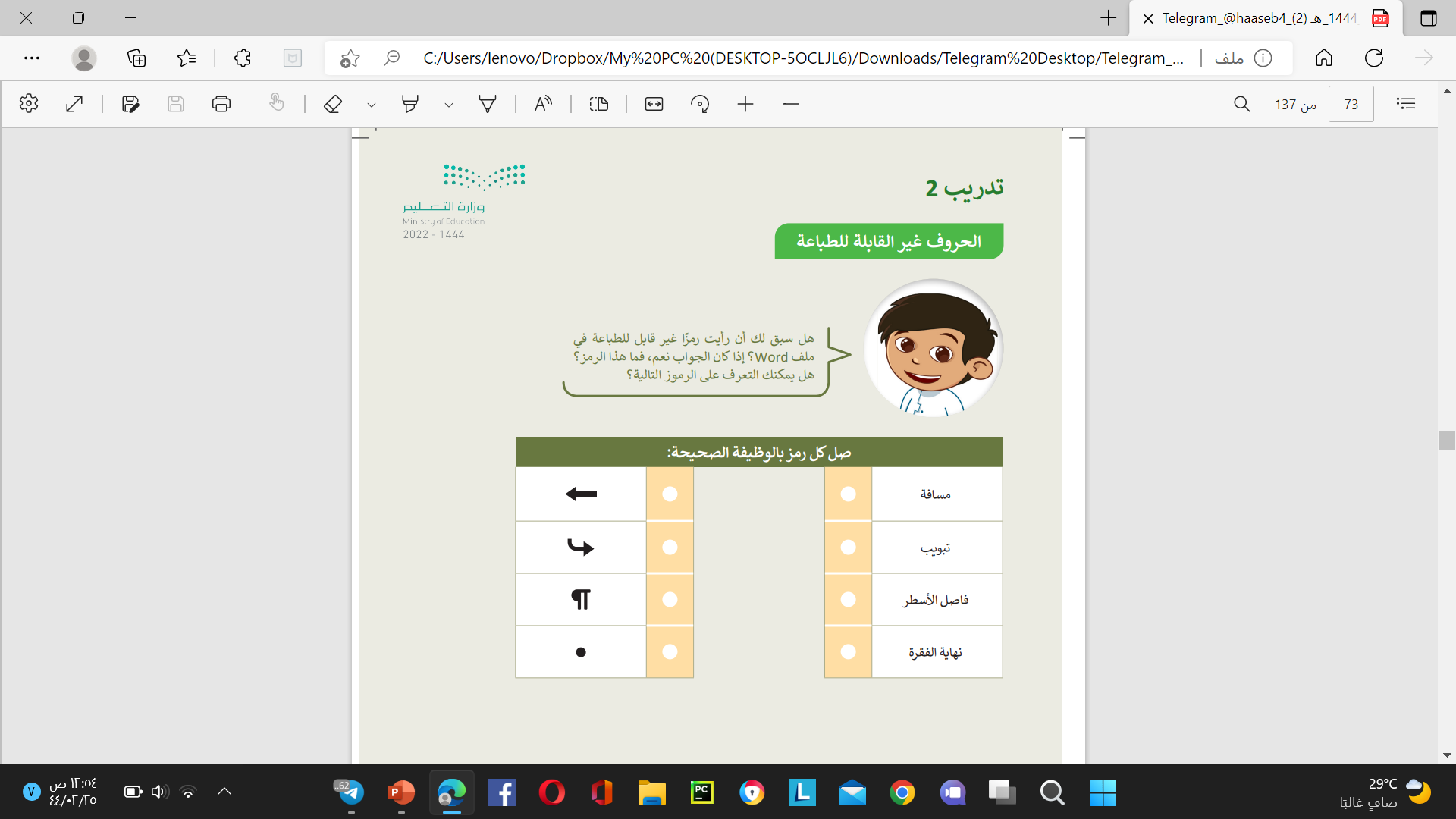 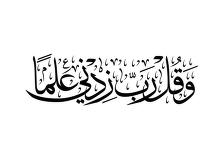 غاليتي .. تذكري دائماً قول الله تعالى (وقل رب زدني علماً) فيجب علينا تعلم كيفية التعامل مع الحاسب الآلي لنسعى جميعاً في تطور مملكتنا فالمملكة تركز على اتخاذ أسلوب جديد ومحسن لتسريع مراحل التطور المتعلقة بالتحول الرقمي وذلك من خلال تبني وتنفيذ أحدث أنظمة الاتصالات السلكية واللاسلكية وتكنولوجيا المعلومات والاتصالات وهذا يعتمد اعتماد تام على أجهزة الحاسب الآلي
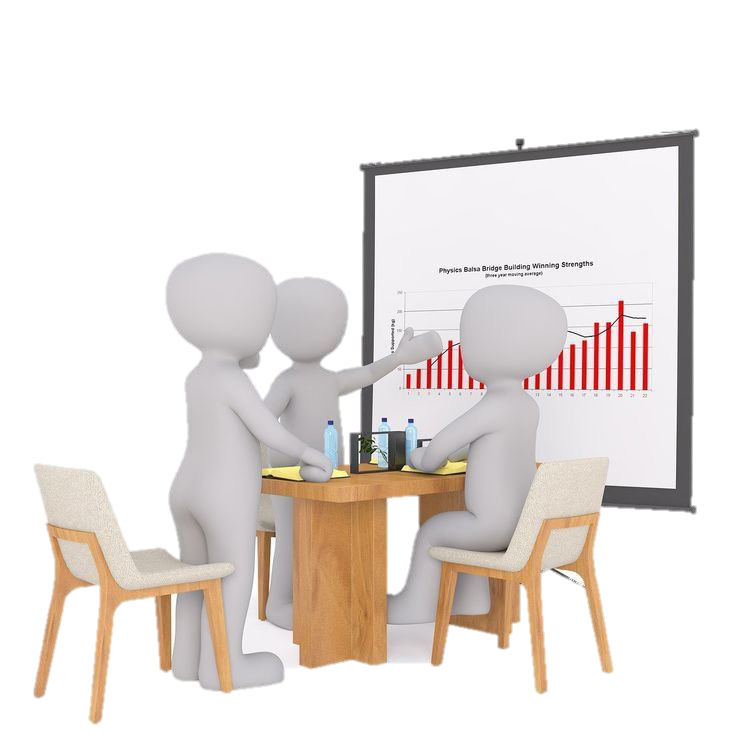 سبحانك اللهم وبحمدك اشهد أنه لاإله إلا أنت استغفرك وأتوب إليك
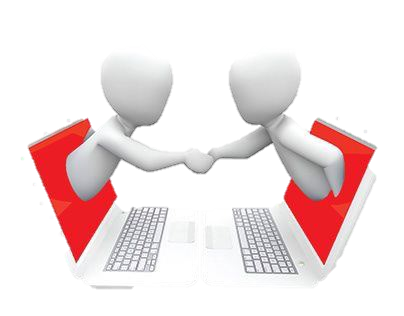